Public Library Development in Ireland
Brendan Teeling
Assistant Director
The Library Council
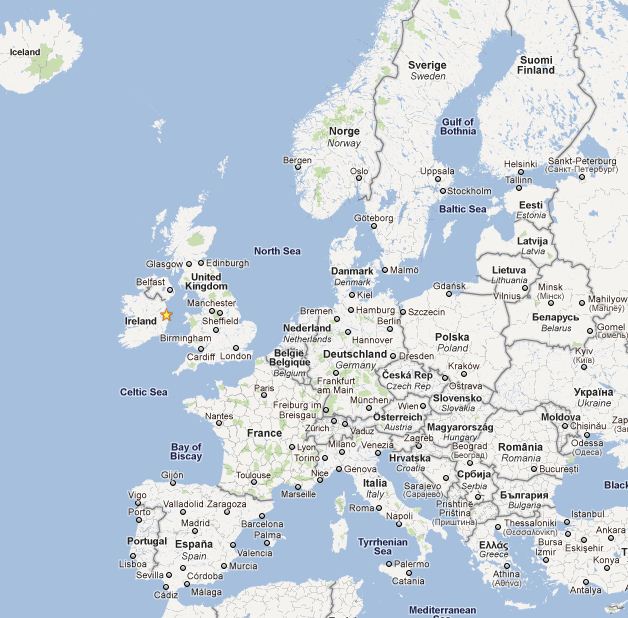 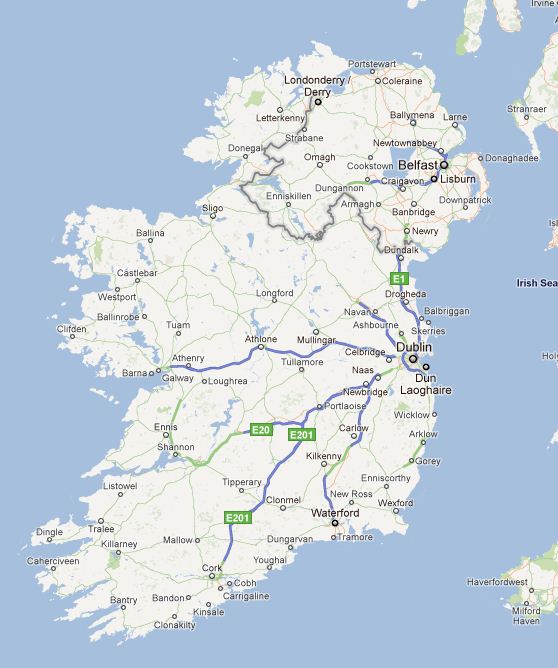 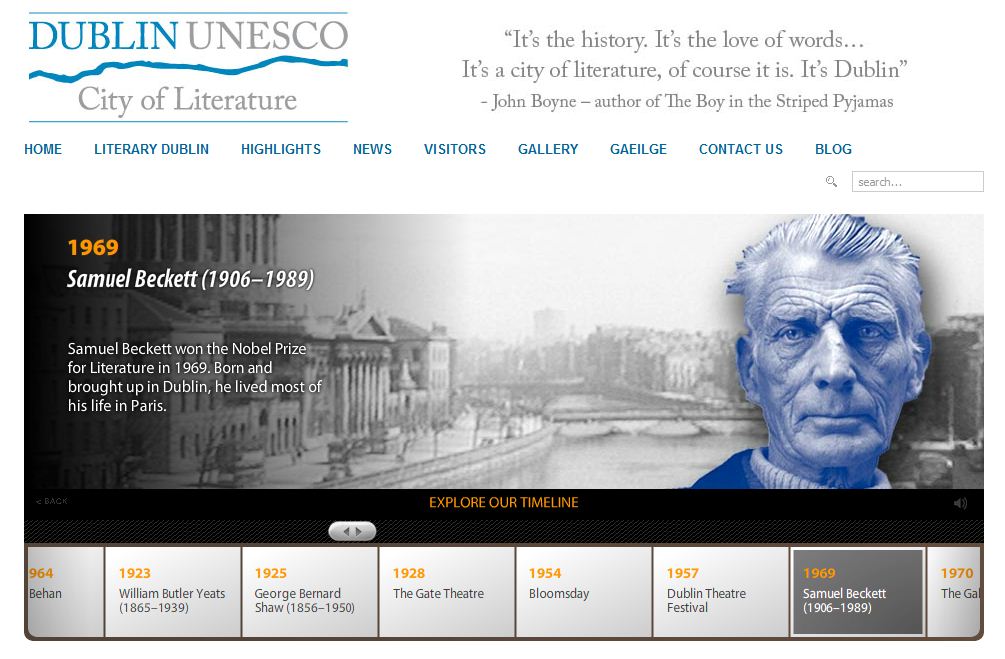 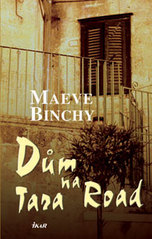 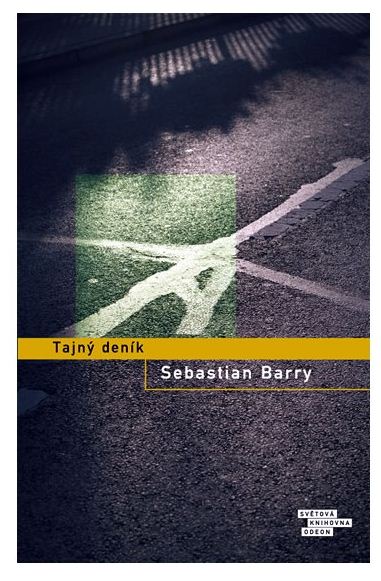 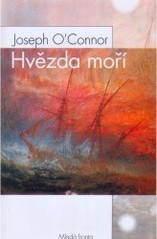 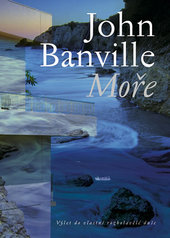 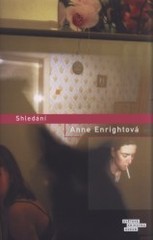 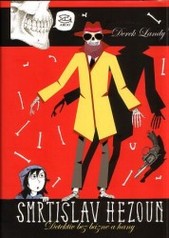 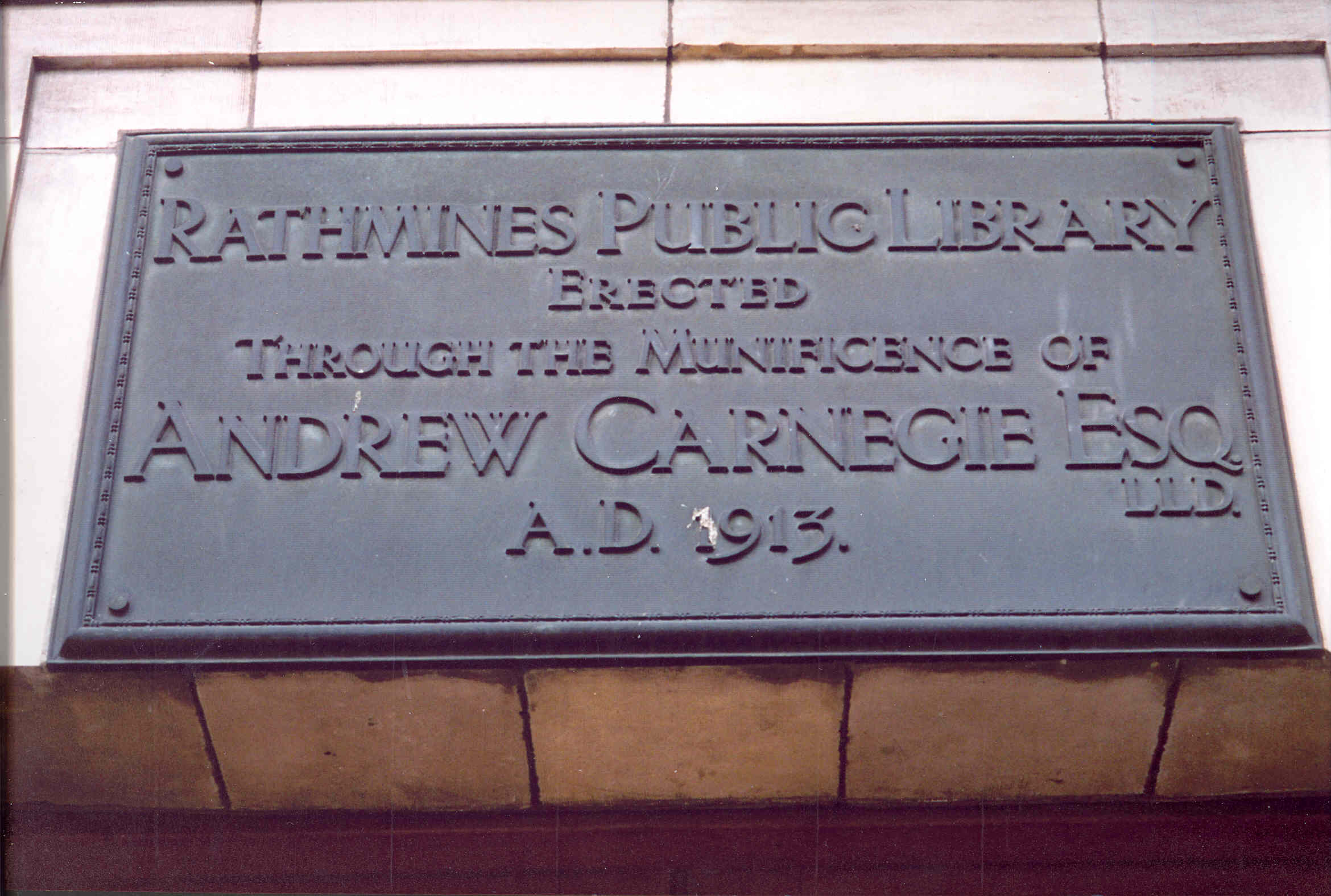 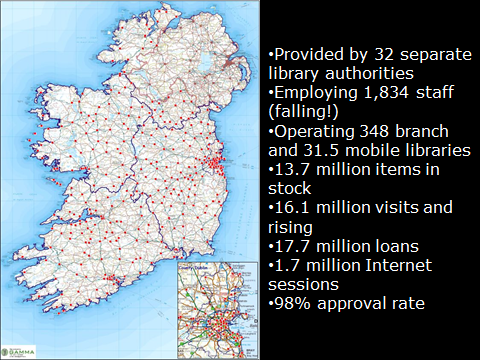 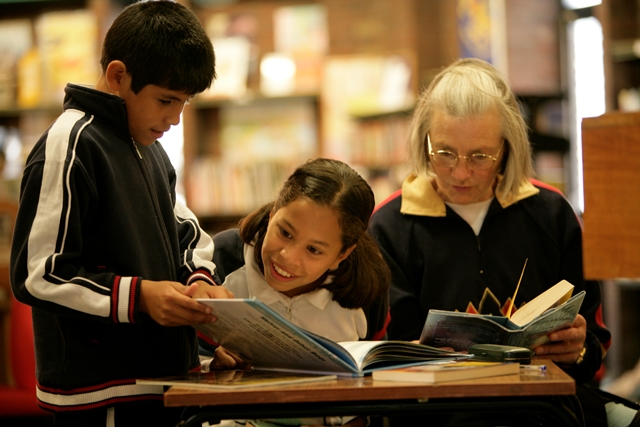 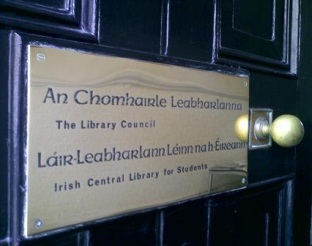 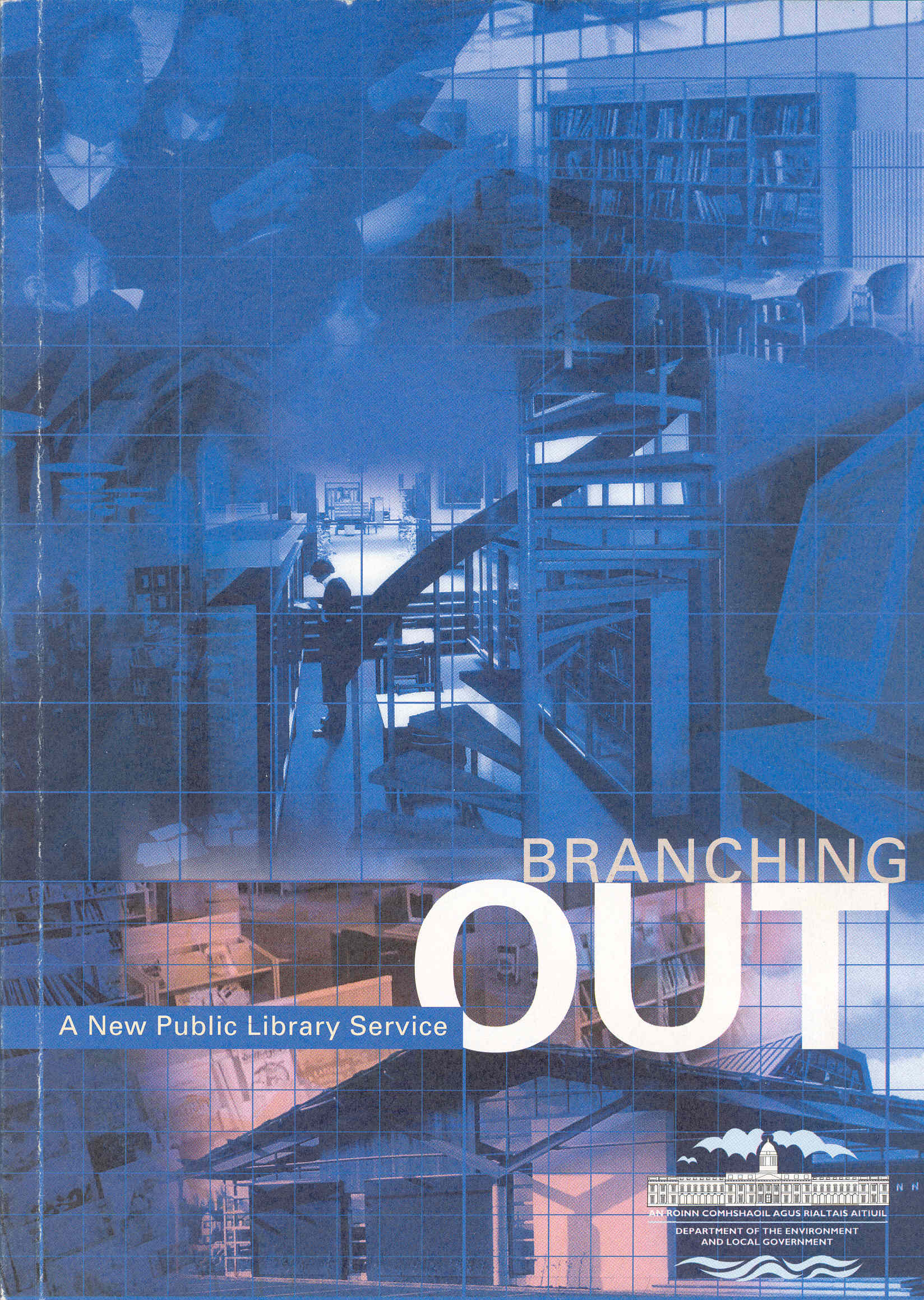 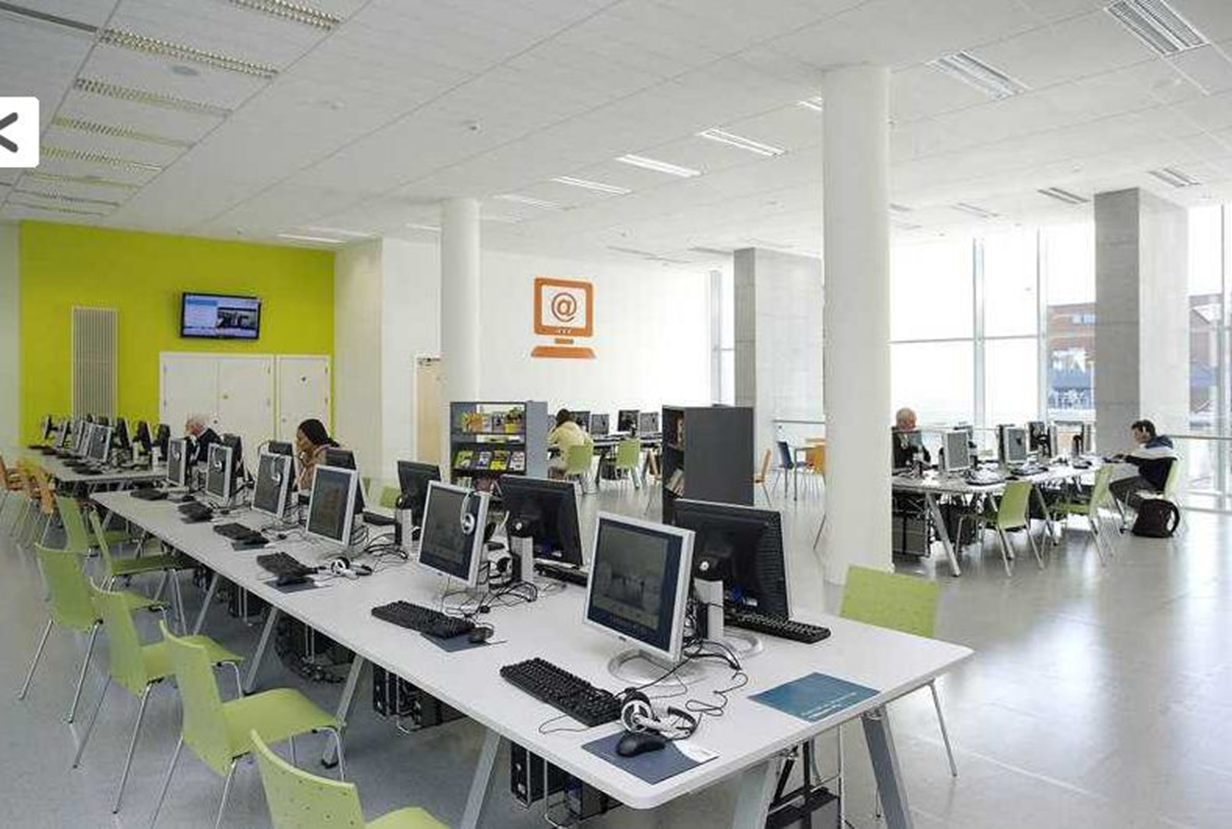 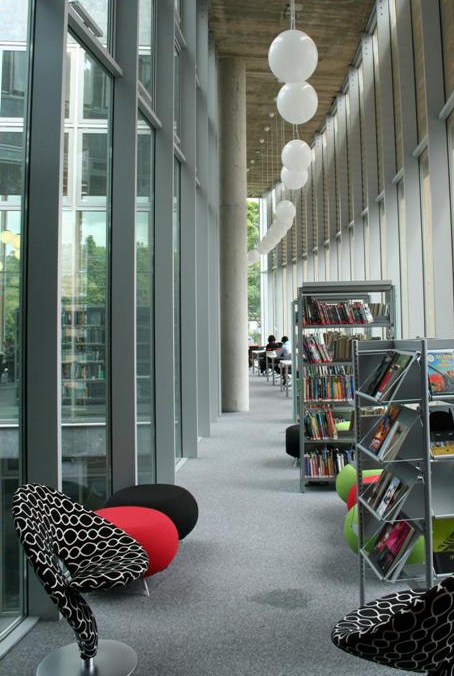 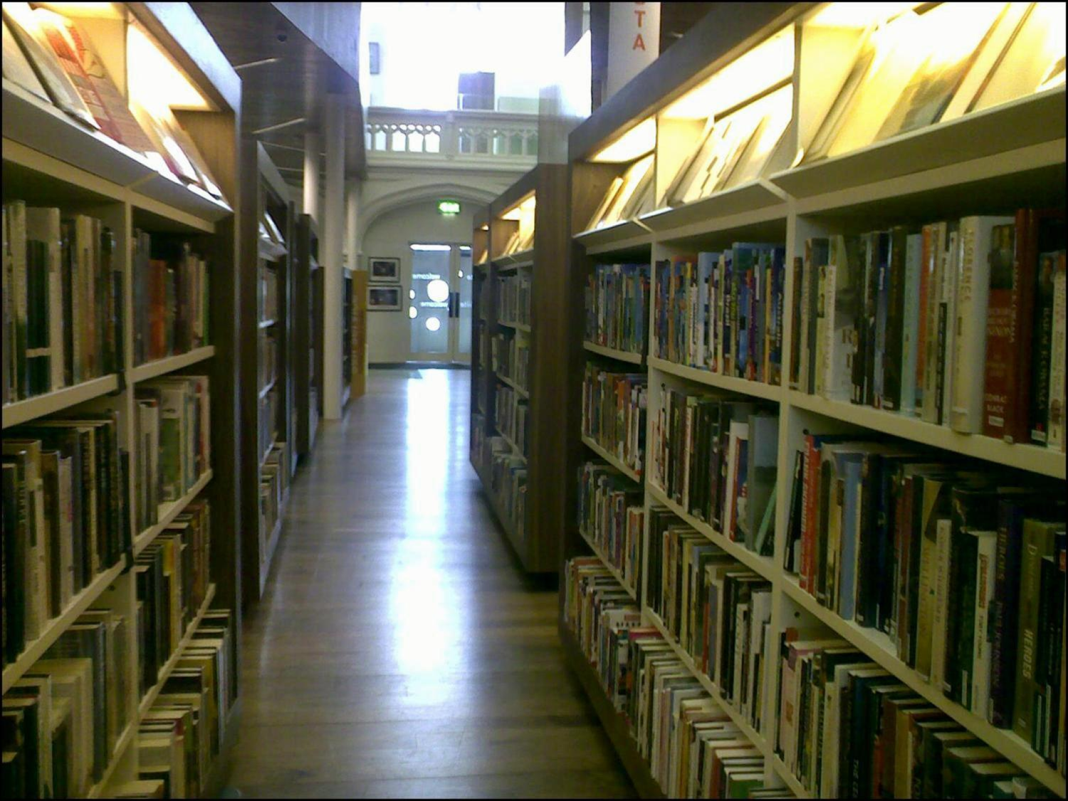 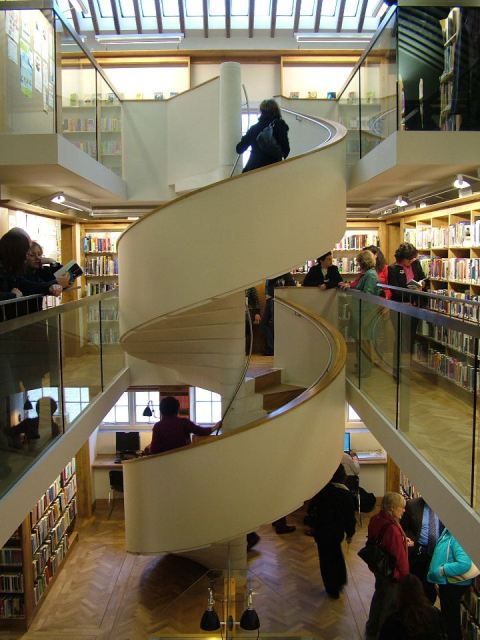 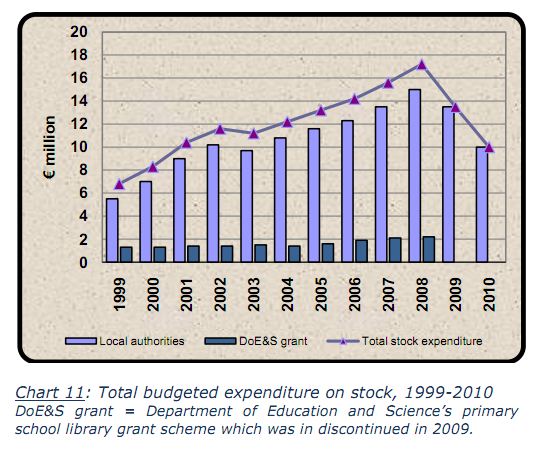 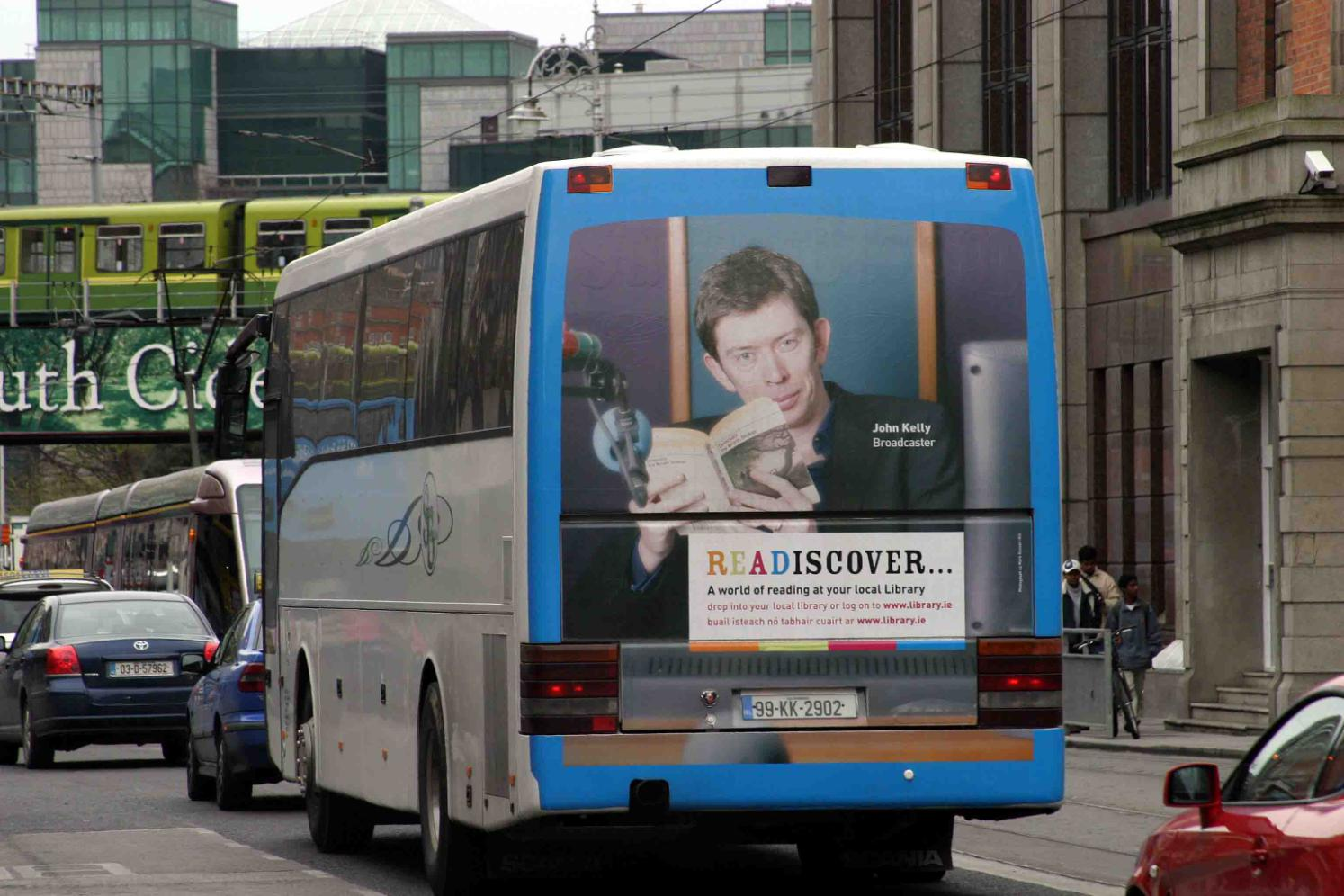 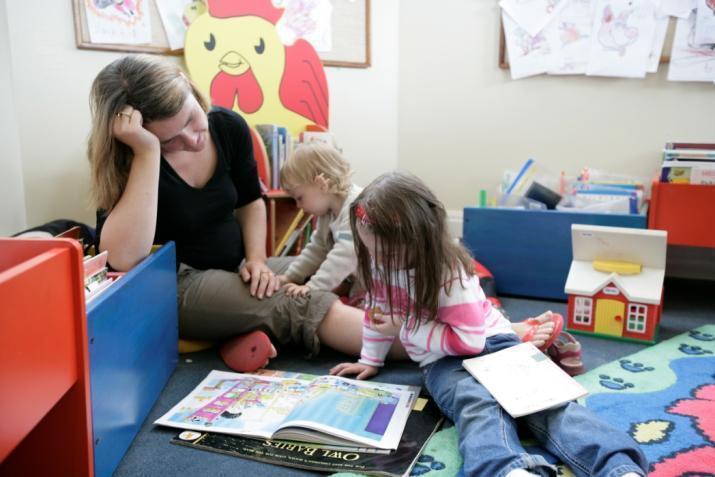 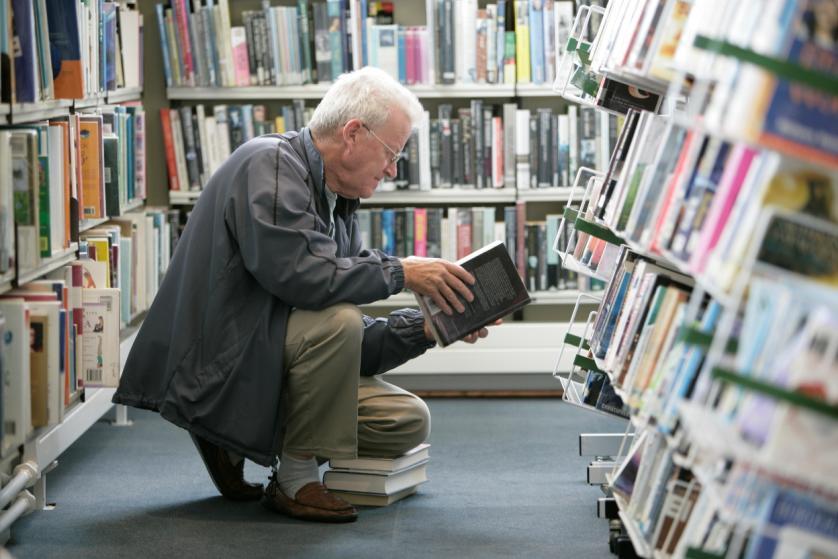 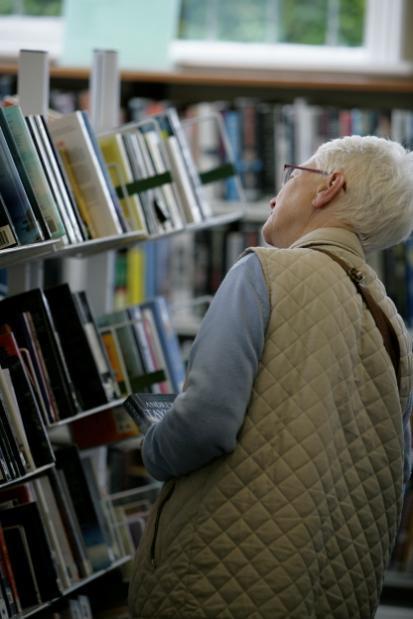 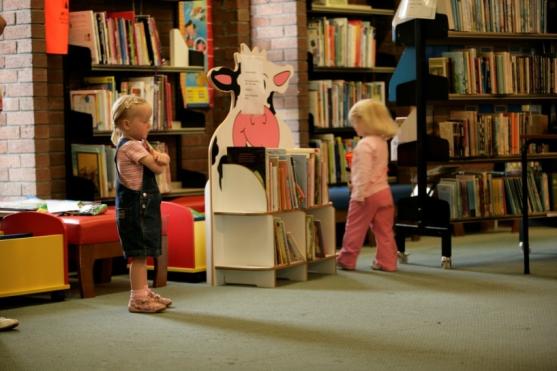 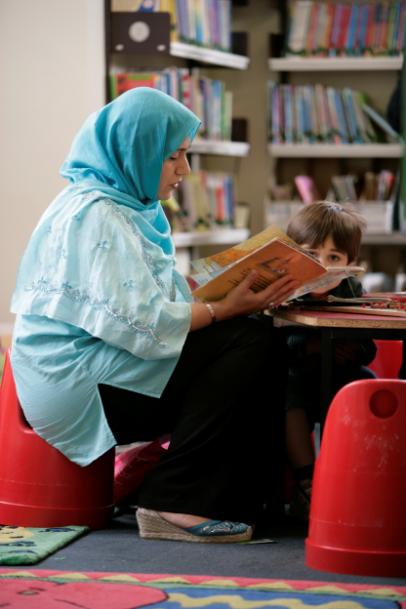 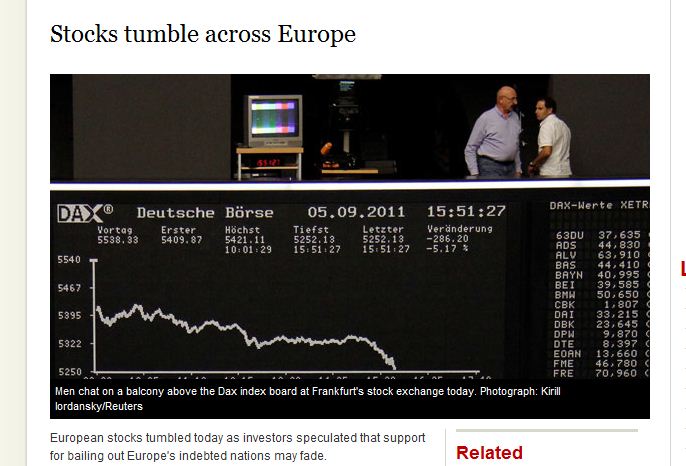 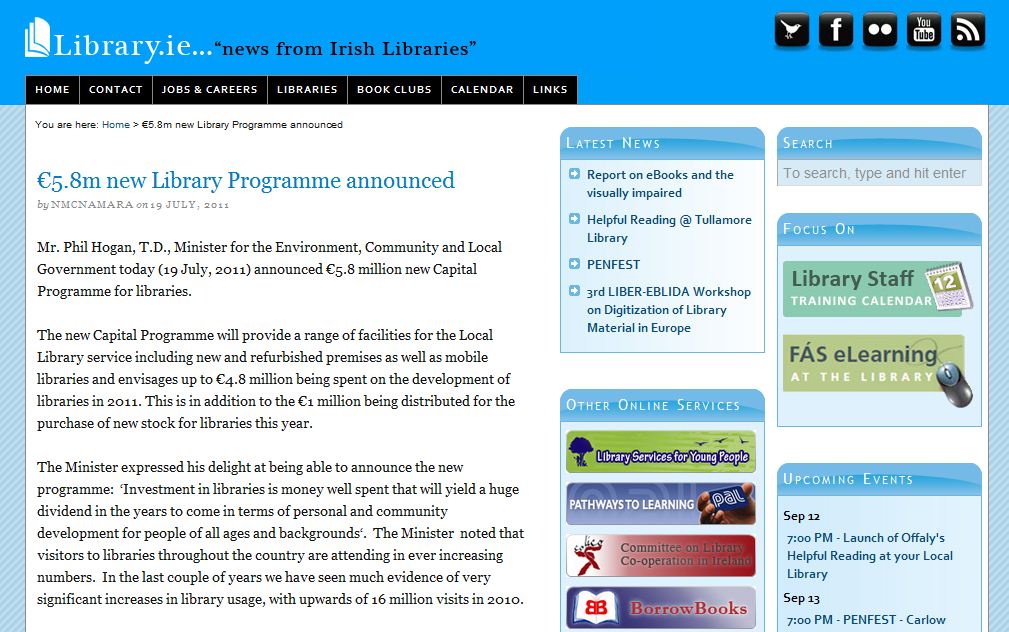 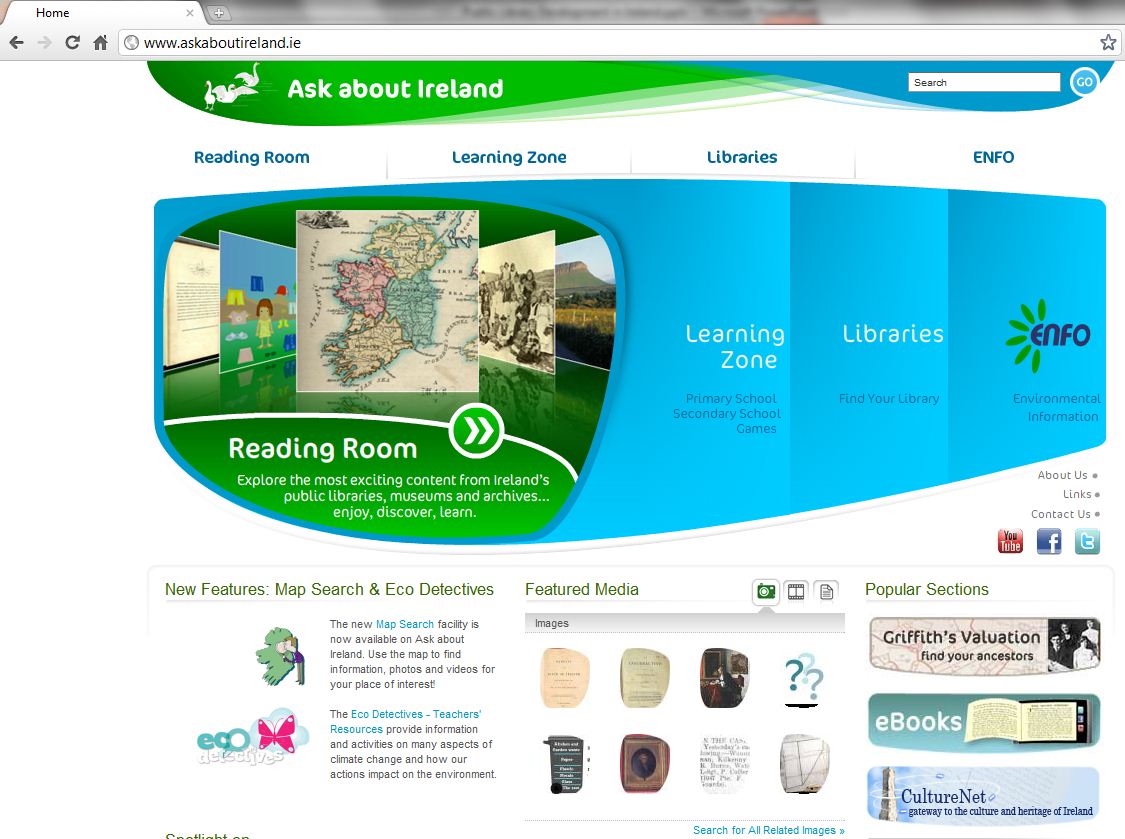 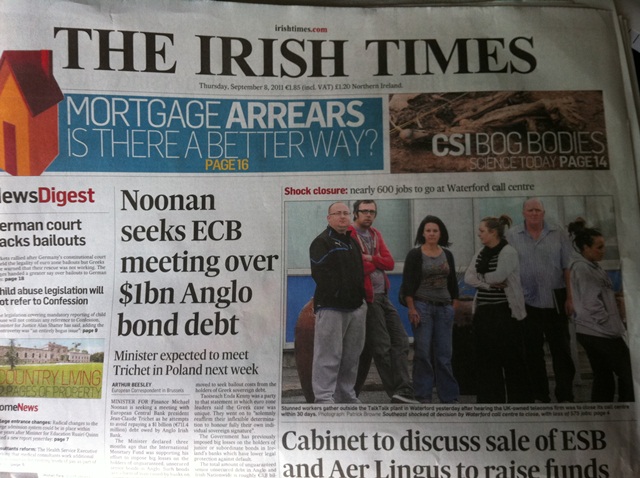 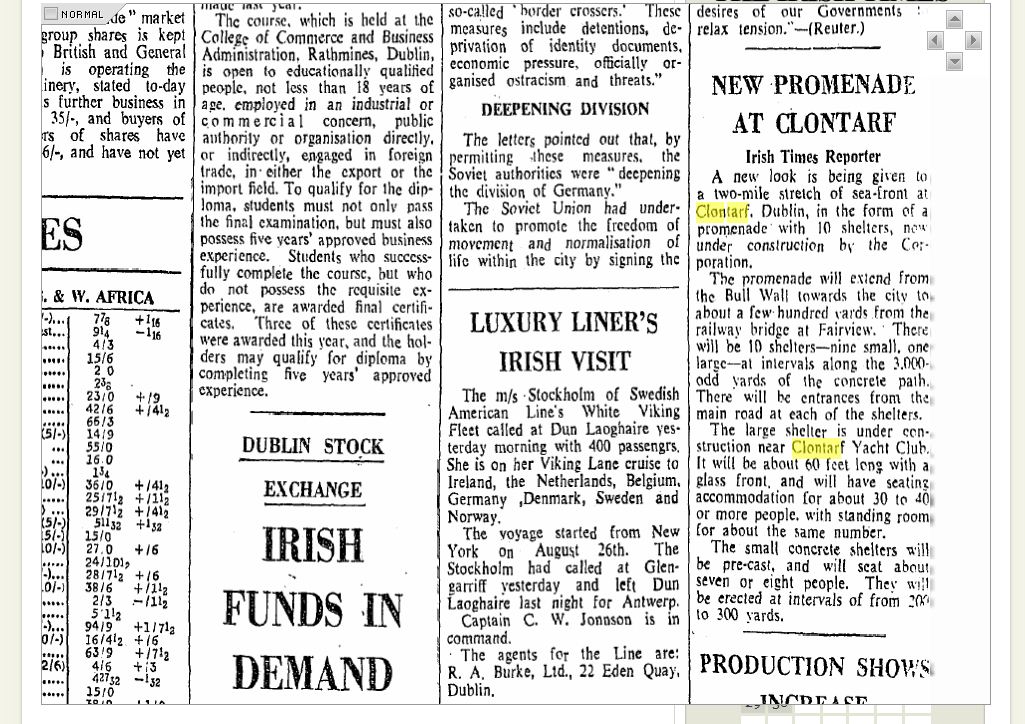 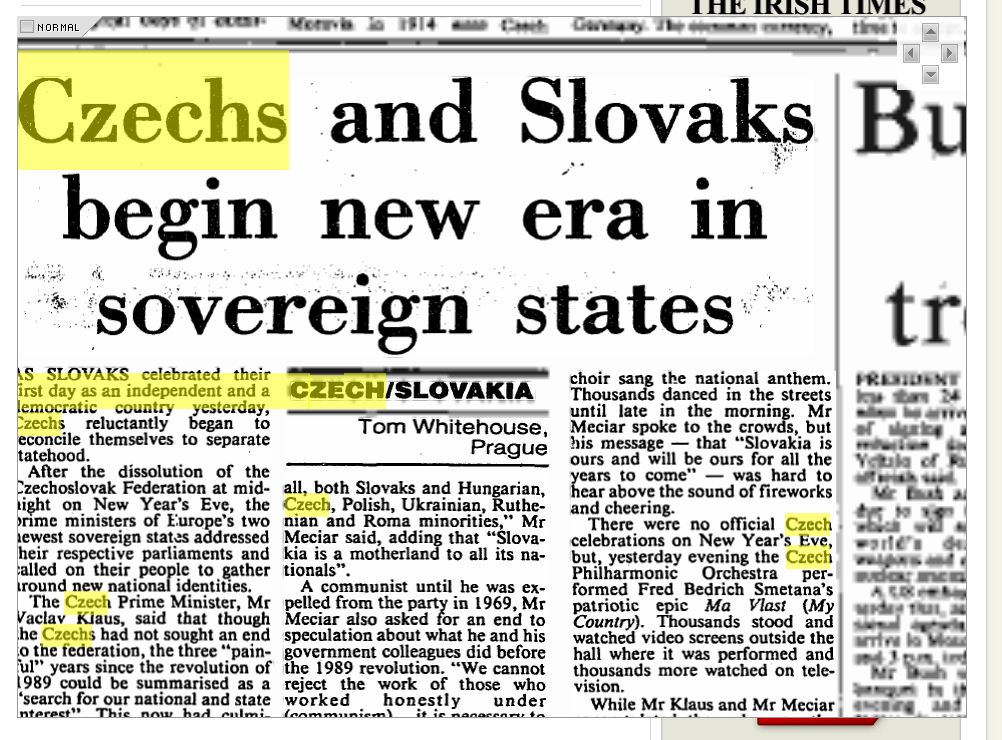 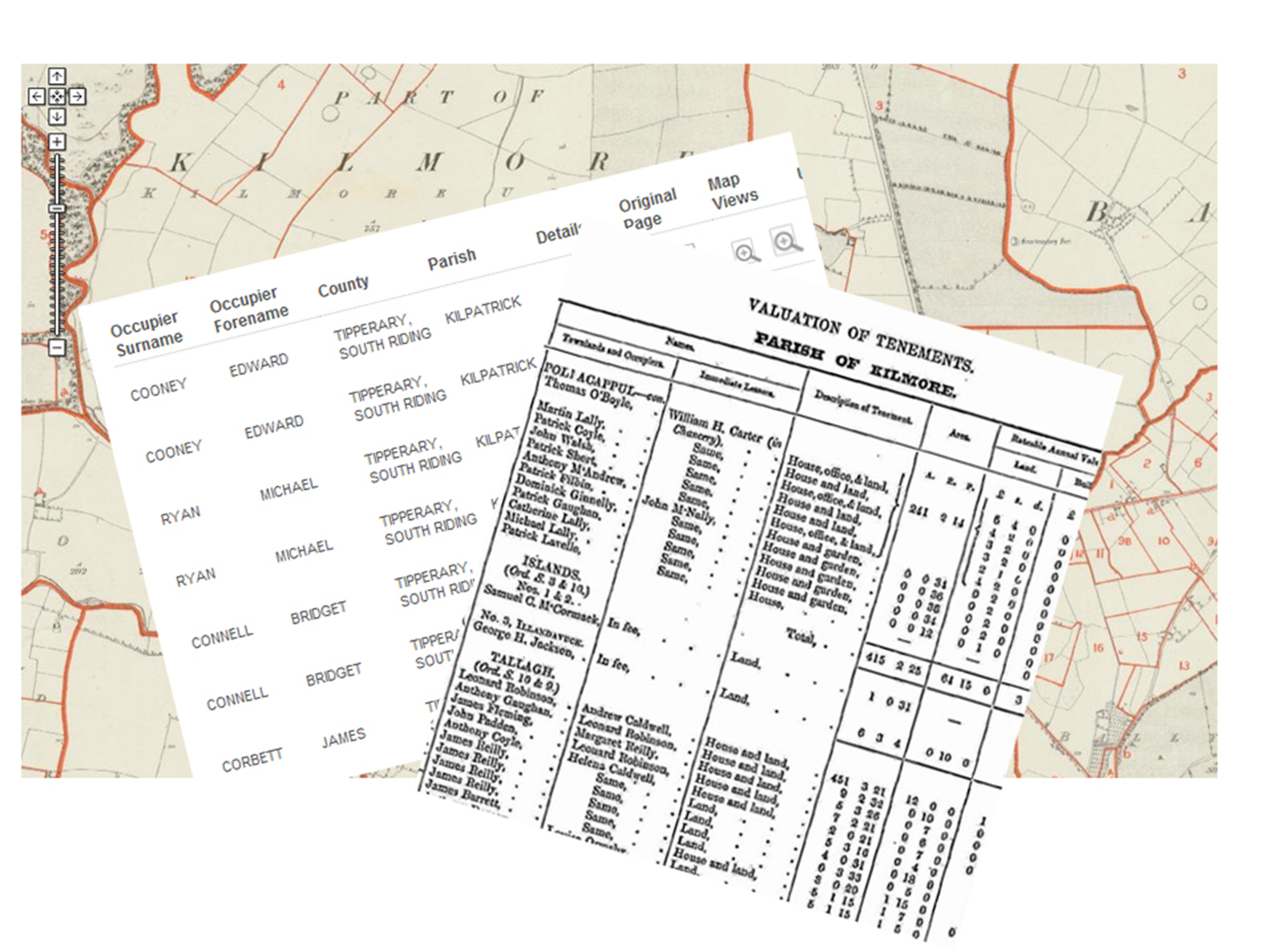 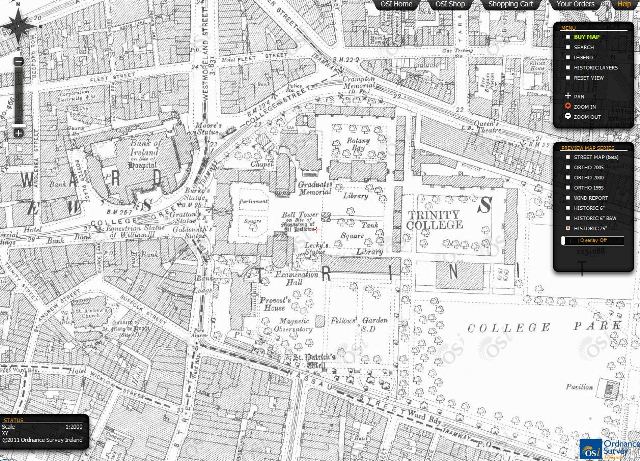 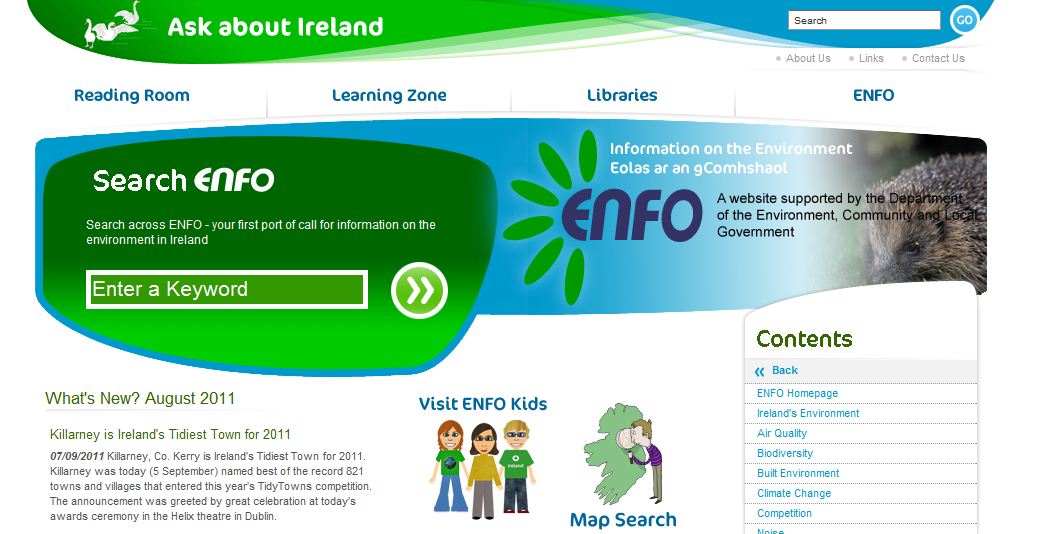 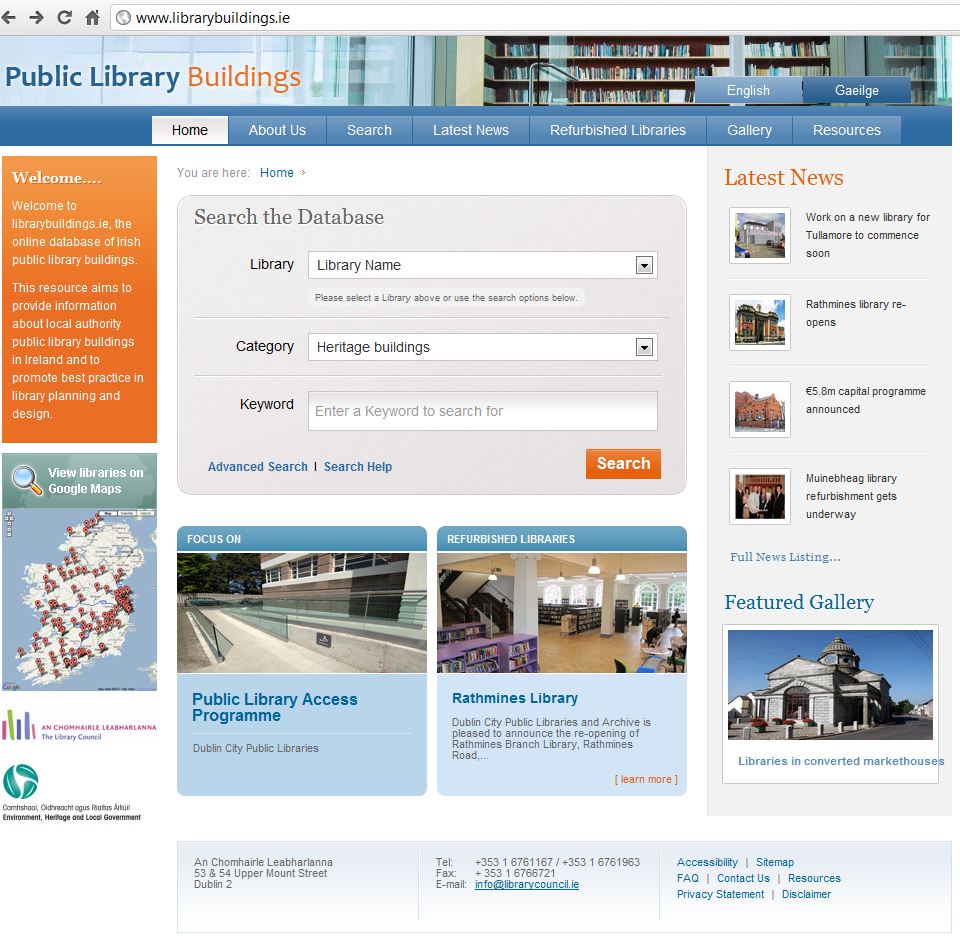 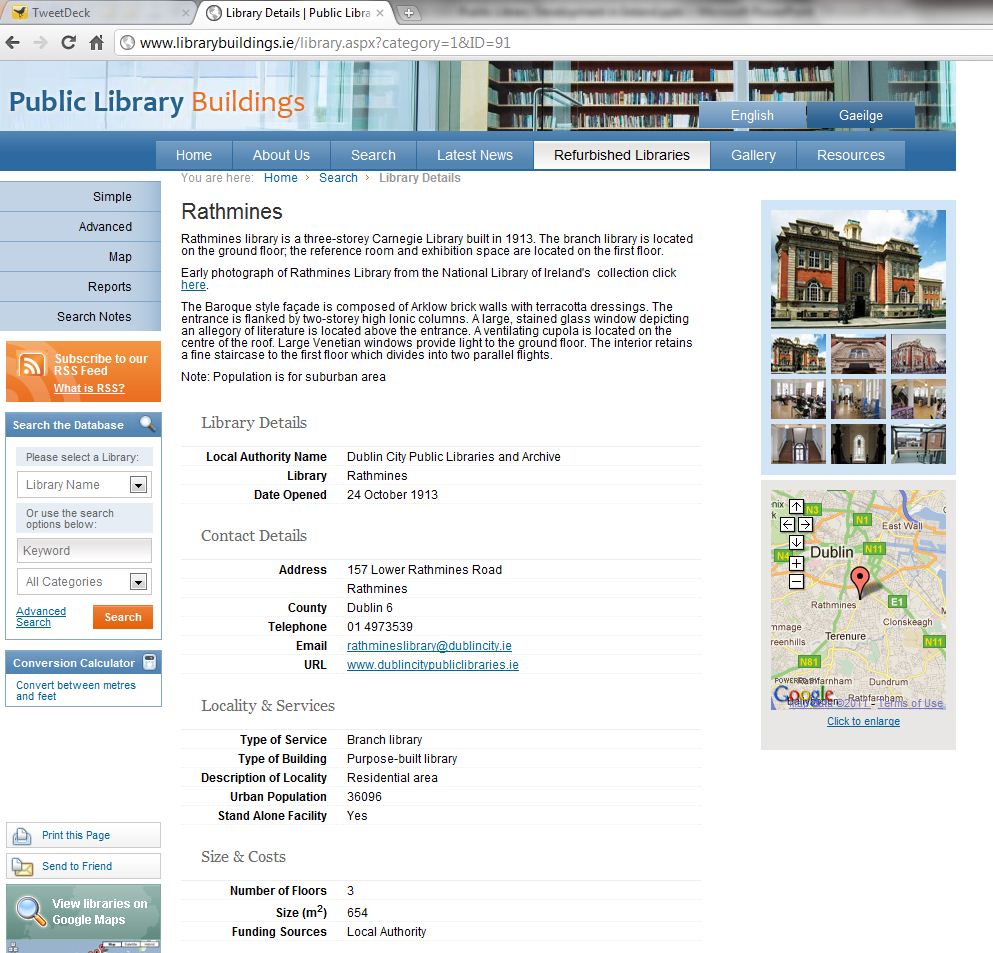 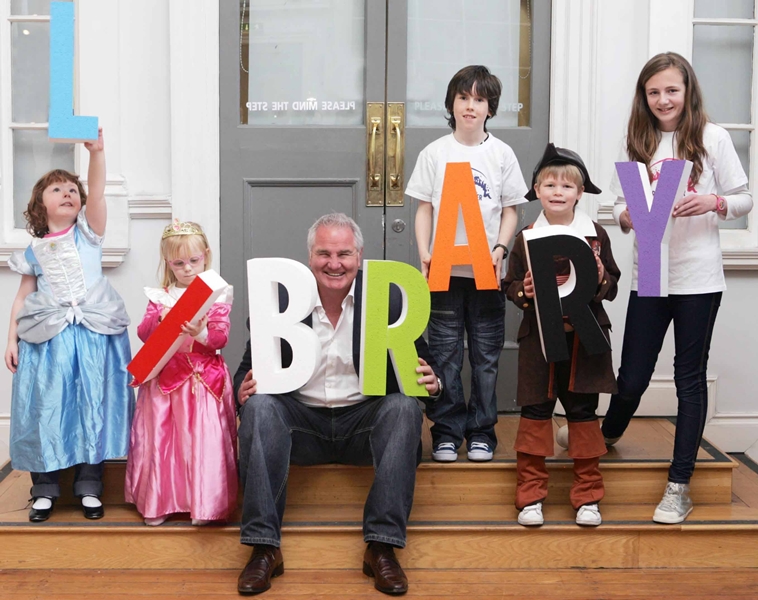 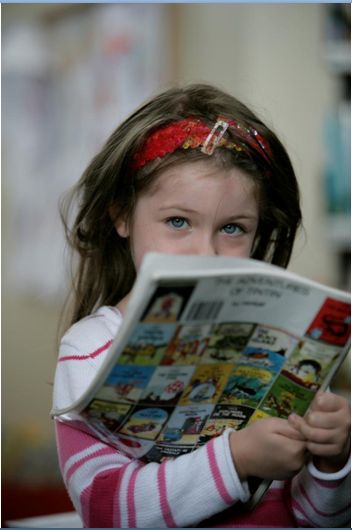 bteeling@librarycouncil.ie
www.librarycouncil.ie
www.library.ie
bteeling@librarycouncil.ie
www.librarycouncil.ie
www.library.ie